12 November 2014
1
Outline
Objectives (reminder)
Directory of quality signs
Electronic survey
Use of quality signs
Perspectives
12 November 2014
2
Reminder
“Development of an EU directory on quality/conformity marks (labels, certificates, technical assessment, etc.) for construction products, processes, works, technical equipment and professional qualifications.”

as a way to address the following issue: 

“The growing number of quality/conformity marks for construction products/services and eco-technologies does not necessarily provide clear and reliable indicators and information for the risk assessment (by insurers) and furthermore could raise issues regarding their compatibility with the objectives of the Internal Market.”
12 November 2014
3
Directory of quality signs (QS)
Operational:
http://signsdirectory.elios-ec.eu/signs/index/index/c/100
Four subjects /Eight countries (BE, CZ, DK, ES, FR, NL, PT, UK)
Some countries with no QS (except CE marking) (e.g. RO)
Easy to manage …
… but difficult to populate
Eco-technologies:
Products
Systems
Competences (installers)
Works
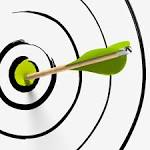 12 November 2014
4
Electronic survey
Aimed to give a broader view
Partial target
Partial view
Additional information
through phone interviews
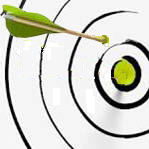 12 November 2014
5
Use of QS by insurers
QS target specific uses of construction actors
QS do not explicitly target (re)insurers needs
12 November 2014
6
Perspectives
Promote the directory at the EU level :
Increase population of QS 
Inform of the existence of QS
Inform on the scope (who?, what?, how?) and limitations of QS
Allow comparison between QS
Facilitate understanding and therefore mutual recognition
Highlight/clarify  links between QS and insurance(s)
QS provide reliable information to assess risks
QS remain one element among many others to assess risks
More specific QS related to risk assessment?
12 November 2014
7
You may have questions
12 November 2014
8